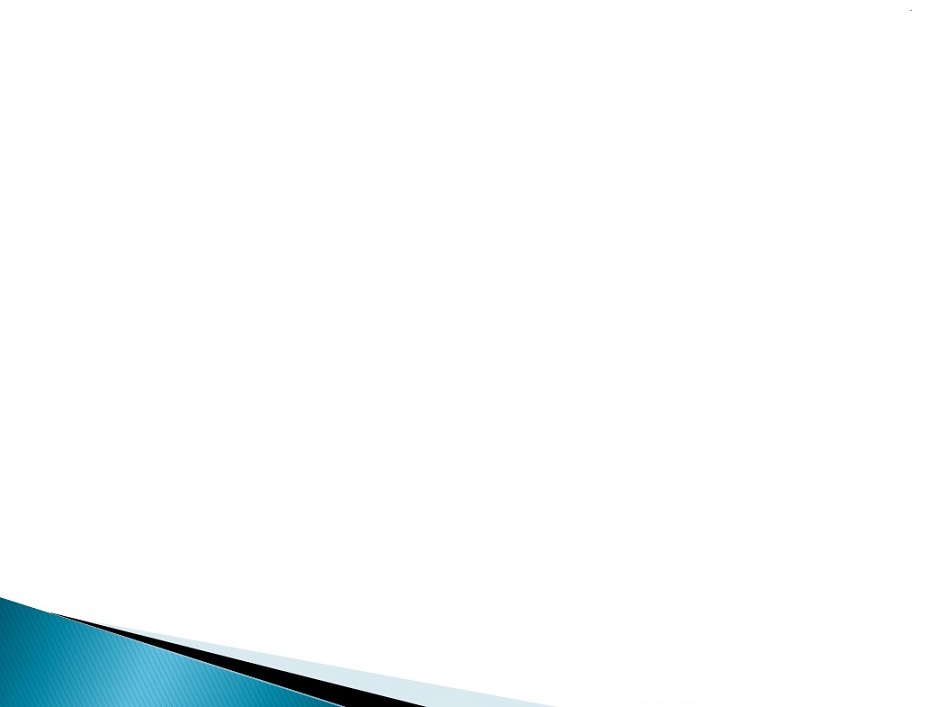 小田 知宏
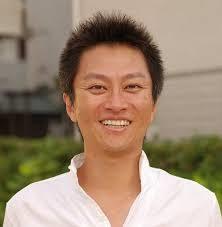 特定非営利活動法人　発達わんぱく会/理事長
専門分野:
社会課題,知的交流
ｲﾍﾞﾝﾄﾛｰﾙ:
講師,パネリスト
活動拠点:
千葉県浦安市
紹介:
愛知県生まれ。1997年東京大学経済学部卒業後、丸紅株式会社入社。2000年より株式会社コムスンにて関東支社長・障害支援事業部長として障害福祉に携わる。2008年株式会社コムスンの廃業に伴いスターティア株式会社に移り、執行役員社長室長などを歴任し上場企業の経営・マネジメントを経験。障害福祉にかける情熱は衰えず、スターティア株式会社を退職して筑波大学および大学院にて科目等履修生として発達心理や言語聴覚などを学び、2010年にNPO法人発達わんぱく会を設立し理事長に就任。社会福祉士・保育士。
PR:
私が発達障害を知ったのは、10年前。ある「天才」との出会いからです。彼は読書の大好きな30代の男性でしたが、ページを一目見ただけで瞬時に内容を理解できる天才脳の持ち主でした。しかし、耳から聞く言葉の理解がとても苦手で、生まれながらに持つその特性に気づいてもらえず、働くことや生活することに大きな困難を抱えていました。 
もしも彼が早期に療育を受けることができ、特性を周囲に理解してもらった上で、彼に合った学習方法や人間関係の構築の機会が与えられたなら、天才脳をフルに発揮して世界を変える人物になっていたかもしれないと思いました。 
日本では早期療育の機会が非常に乏しいのが実情です。得意・不得意の差が大きく、その偏り方が異なる発達障害の子どもたち。そのみんなが早期に療育を受けることができる社会になれば、子どもたちはもっとのびのびと成長し、もっと豊かな人生を送れるようになると信じています。

http://www.wanpaku.org/about/profile.html